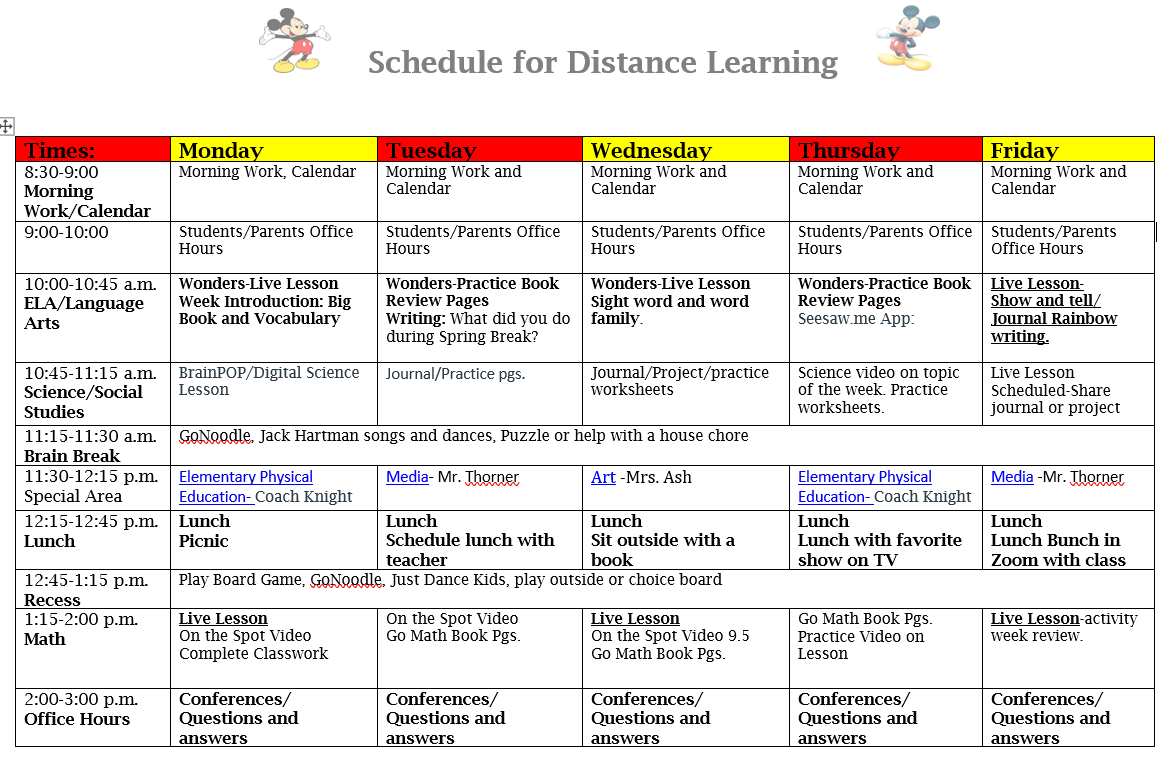 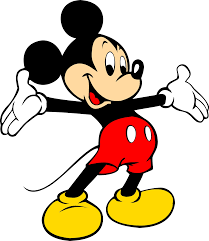 Week of April 20-24
Reading
Math
Science/
Social Studies
Special   Area
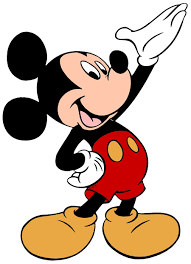 Learning Goals
Reading
Science
Social studies
Math
I can observe how
animals and plants
are the same and
different.

SC.K.L.14.3: Observe plants and
animals, describe how they are alike
and how they are different in the way
they lookand in the things they do.
DOK 2
I can identify and
describe shapes
(circle, square,
rectangle, oval,
triangle, rhombus)

MAFS.K.G.1.Identigy and describe
shapes (srectanglesquares, circles, triangles
, hexagons, cubes, cylinders,
and spheres)
I can name the
characters,
setting and
important story
events.

LAFS.K.RL.1.3 With prompting and
support, identify characters,
settings, and major events in a
story. DOK 1
I can tell which are
things I want or
things I need.

SS.K.E.1.4: Identify the difference
between basic needs and wants.
This week’s skills
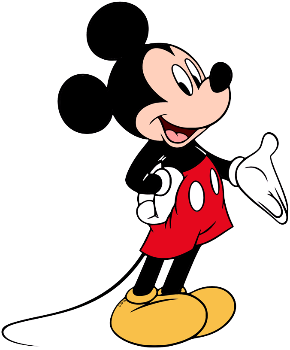 Essential Question
What do you see in the Sky?
Word Family
Vocabulary
Sight Words
Phonics and Grammar
crowd, harmful, plant, require, soak
dot, hot, pot, cot, tot, rot, spot
-Review (all letters and sounds)
-Pronouns
my, have, they, my, said, want, here, me, what
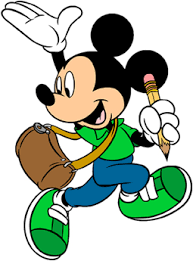 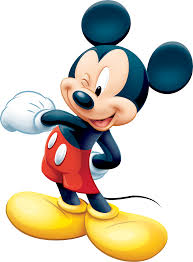 Morning Songs and Calendar 8:30-9:00
Calendar
Morning Songs
Brain Breaks
Recess
Lunch
Have a Picnic, lunch bunch with your  teacher, watch your favorite show or sit outside with a book
Play Board Game, GoNoodle, Just Dance Kids, play outside or choice board
GoNoodle, Jack Hartman songs and dances on youtube, Puzzle or help with a house chore
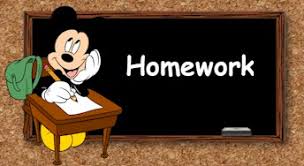 Assignments
Project
I-Ready
-Complete weekly 
assignments 
-Turn in assignments
due Friday, April 24th. 
-Read daily for
20 minutes 
-Practice sight words
20 minutes
daily for
Reading and
Math
Science
Project
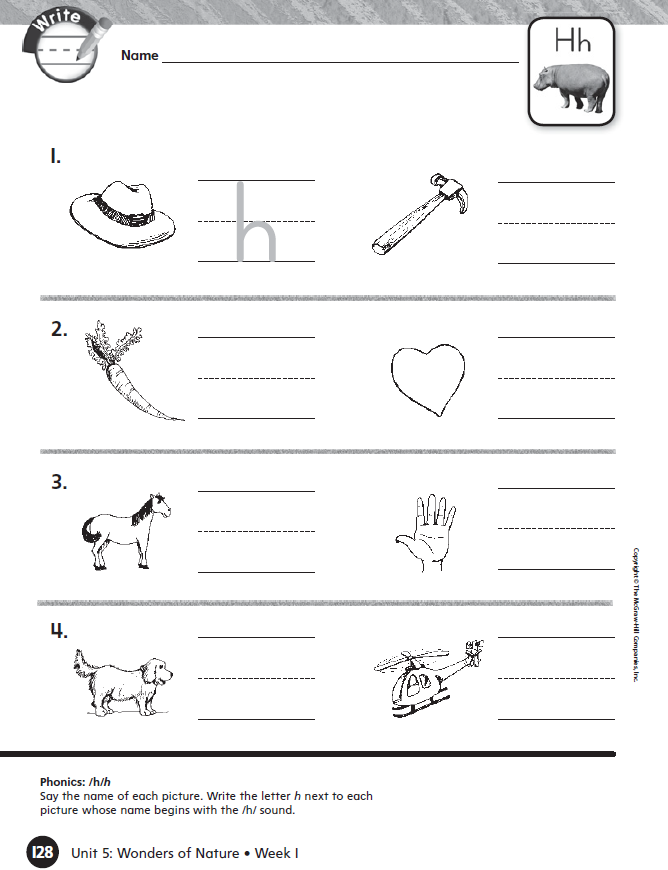 Reading 
 Due Friday, April 24th.
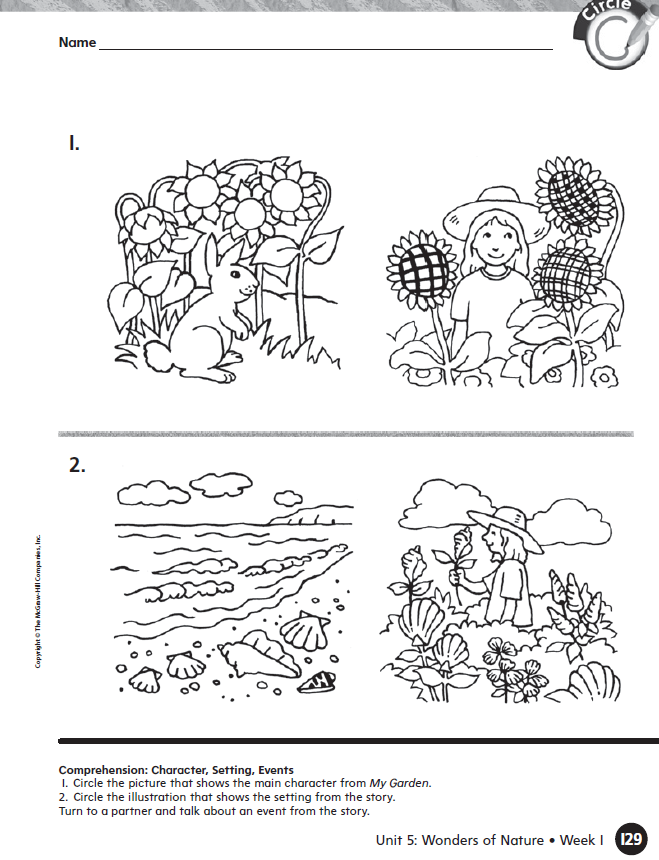 Reading 
 Due Friday, April 24th.
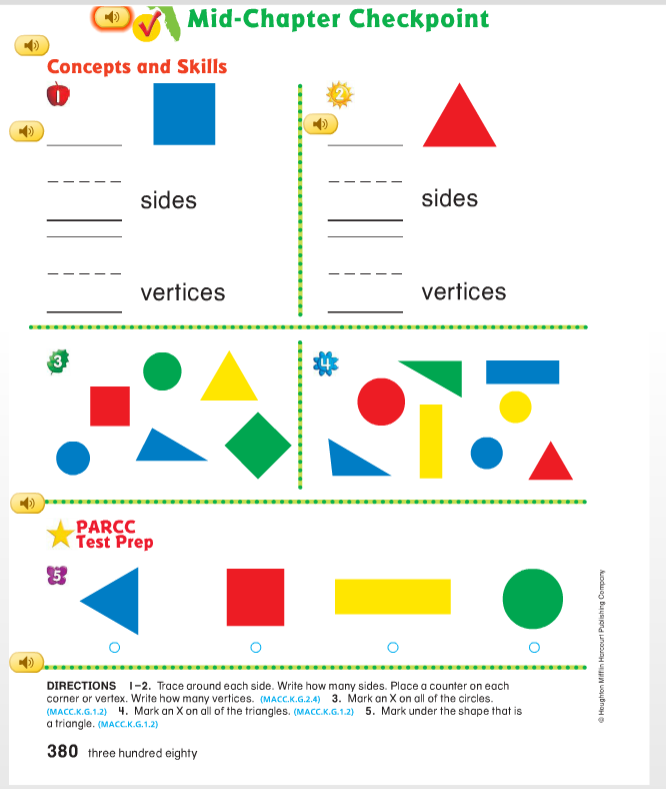 Math 
 Due Friday, April 24th.
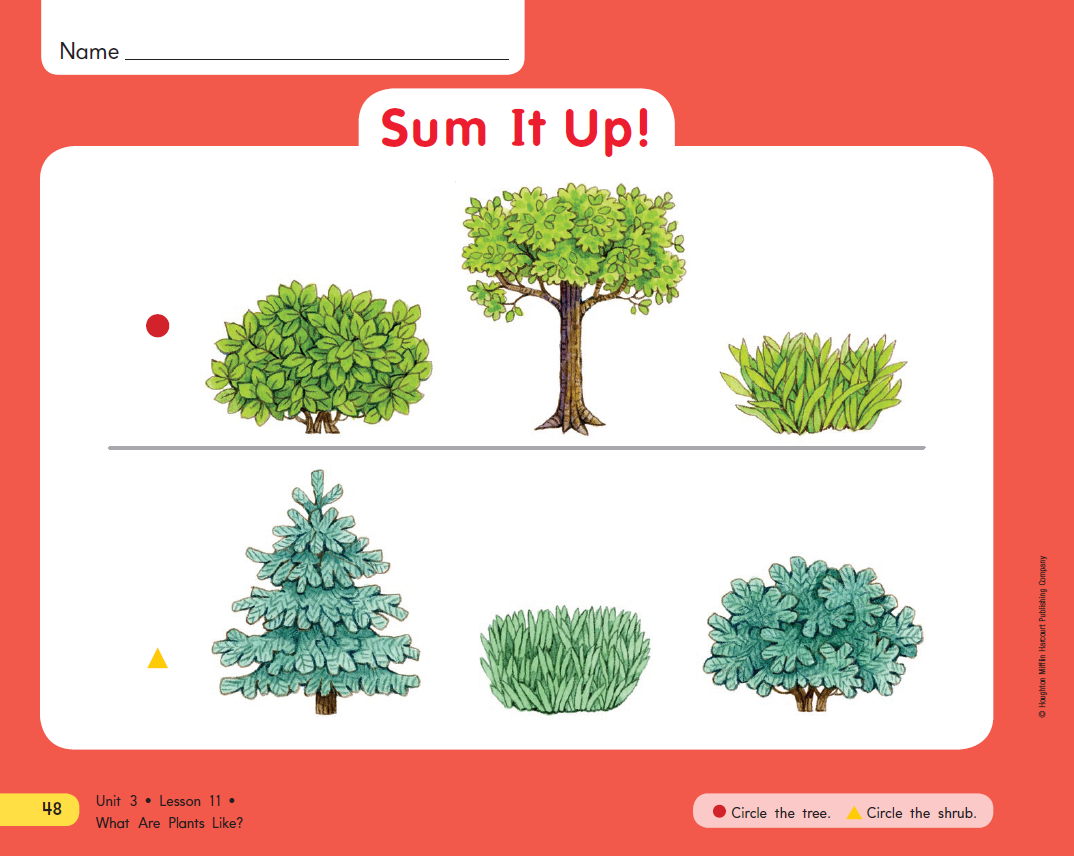 Science 
 Due Friday, April 24th.
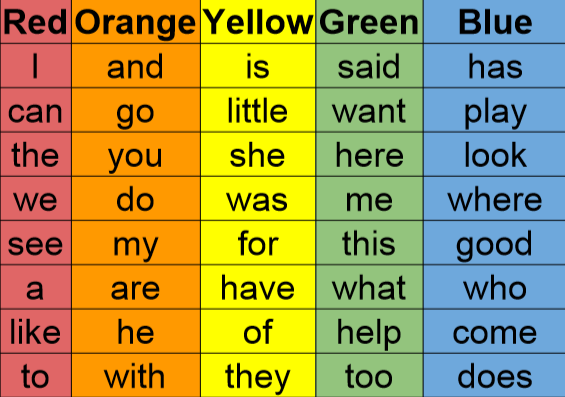 Sight Word Review
Ways of Communication
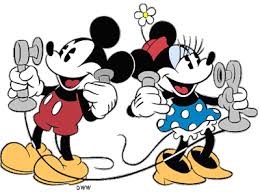 Zoom andTeams Meetings
Remind App
Office Hours
Monday-Friday
   9:00-10:00
    2:00-3:00
Questions or
additional 
Help, text me 
on remind as
needed.
-Live Lessons
-Student help 
-Parent
conference